StratusLab: Darn Simple Cloud
Charles (Cal) Loomis & Mohammed Airaj
LAL, Univ. Paris-Sud, CNRS/IN2P3
24-25 October 2013
StratusLab
What is it?
Complete IaaS cloud distribution
Open source (Apache 2 license)
Works well for production private and public IaaS clouds

Focus: Darn Simple Cloud
Simple to install on commodity hardware
Simple to use, from any client machine
Scales down as well as up!
Infrastructure as a Service (IaaS)
Customized environment
Dynamic (scalable) provisioning
Easy access

Different APIs and interfaces
Image creation is tedious
Single machine granularity
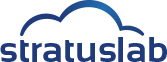 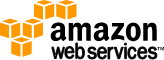 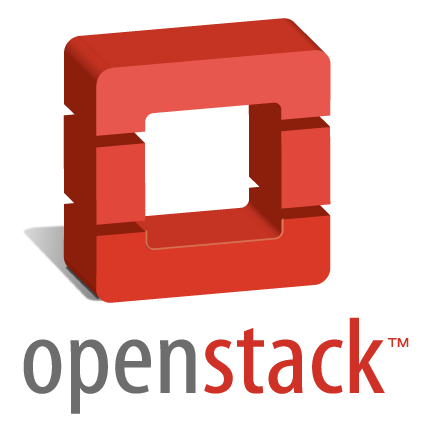 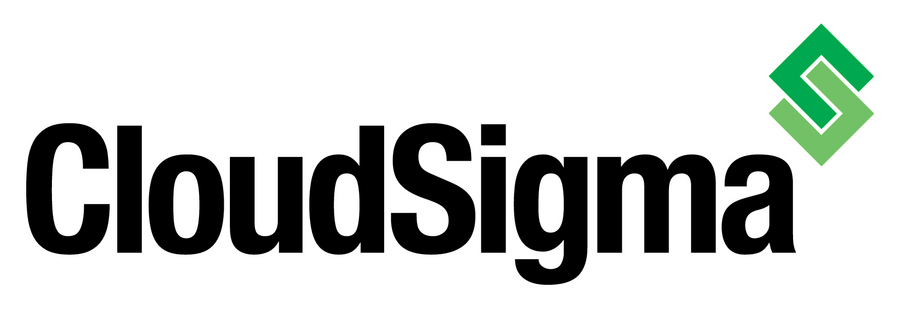 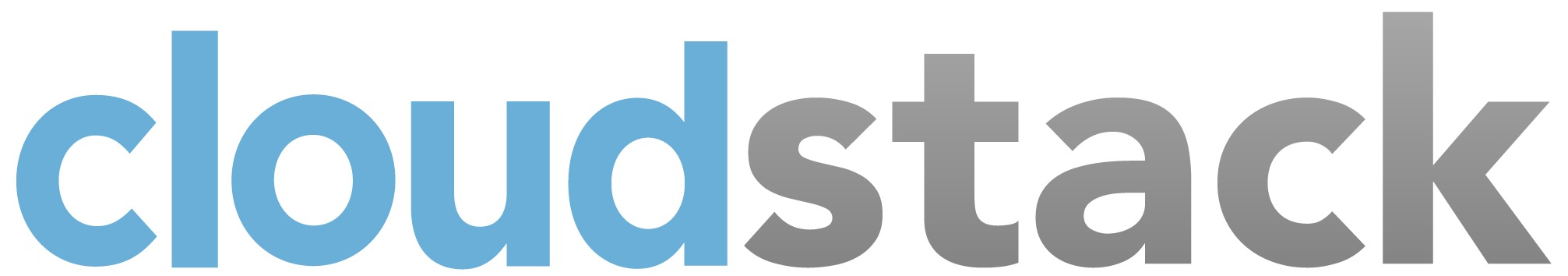 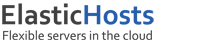 Why are cloud technologies useful?
Users
Custom environment: no more porting, revalidation of code
Pre-installed and configured applications
Rapid, dynamic provisioning of resources
Complete control over the requested resources
Developers
Simple access: use of REST and RPC over HTTP(S)
Elasticity to respond to peaks in demand for applications
Administrators
Flexible management: separates mgt. of machines and services
Separation of responsibilities: Hardware / Services / Platforms / Users
Resource Providers
Better and easier utilization of shared resources
Federation (outsourcing) possible
State of the Art
Commercial Provider: Amazon Web Services (AWS)
Leading and largest IaaS service provider
Improving and adding new services at a phenomenal rate
Other providers differentiate based on price, SLAs, location, etc.
Commercial Cloud Distribution: VM-ware
Extremely good and complete
Very expensive, except for ESXi hypervisor
Open Source Cloud Distributions: Many!
Essentially none in 2007; now easily a dozen different distributions
StratusLab, …, OpenStack, OpenNebula, CloudStack
Very different levels of maturity, stability, scalability, etc.
IaaS cloud providers all use similar semantics, but different APIs, etc.
Where did it start?
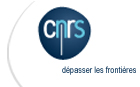 Informal collaboration to investigate running grid services on Amazon EC2 (2007)
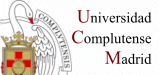 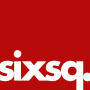 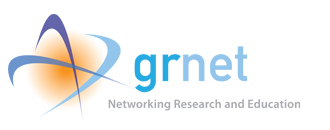 Identified need for open source cloud distribution.
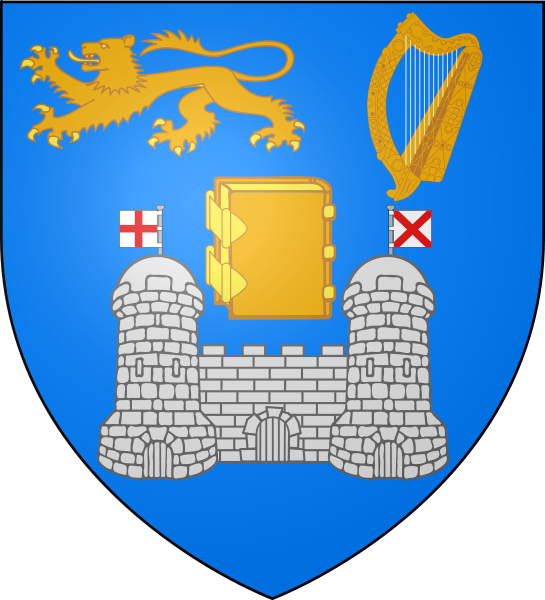 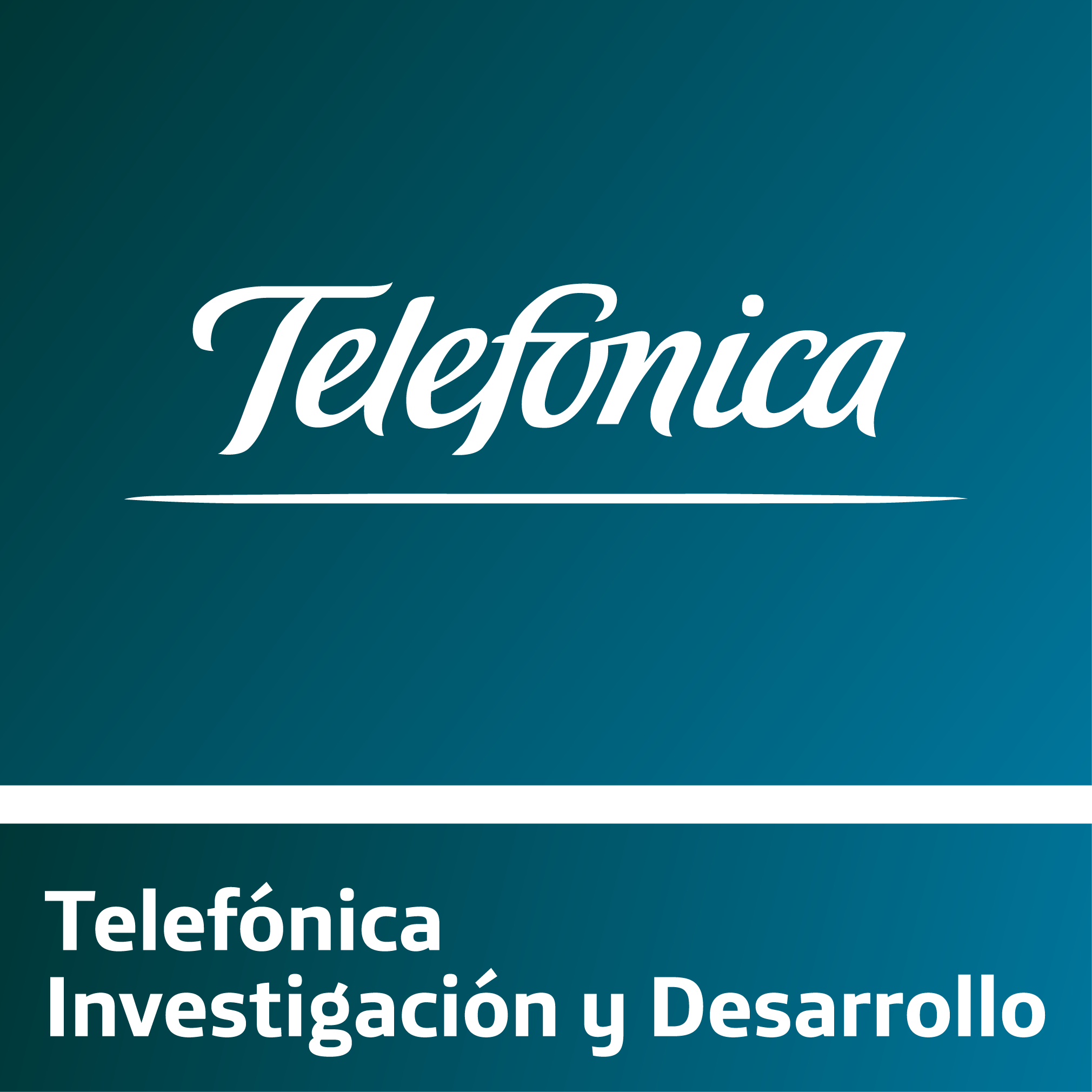 StratusLab Project (6/2010 to 5/2012) co-funded by EC with 6 partners from 5 countries
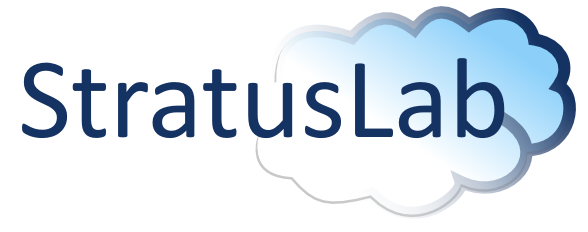 Production dist. with academic & commercial deployments.
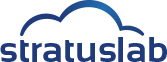 Open collaboration to continue the development and support of the StratusLab software
Website: http://stratuslab.eu 
Twitter: @StratusLab
Support: support@stratuslab.eu
Source: http://github.com/StratusLab
Releases
Post-Project Releases
V2.1 (16/10): Streamlined release; improved IO perf. with virtio drivers 
V2.1.1 (29/11): Bug fixes; storage upload; better Windows support
V13.02 (31/1): Support for CloudInit contextualization and bug fixes
V13.05 (18/6): Initial steps towards new architecture
V13.10 (20/10): Introduction of CIMI
Release Policy
Quarterly timed releases (13.02, 13.05, …)
Intermediate bug fix releases as needed
Roadmap (6-month) available describing the StratusLab evolution
Support Policy
Best-effort support for all recent releases, emphasis on latest
Current StratusLab Services & Architecture
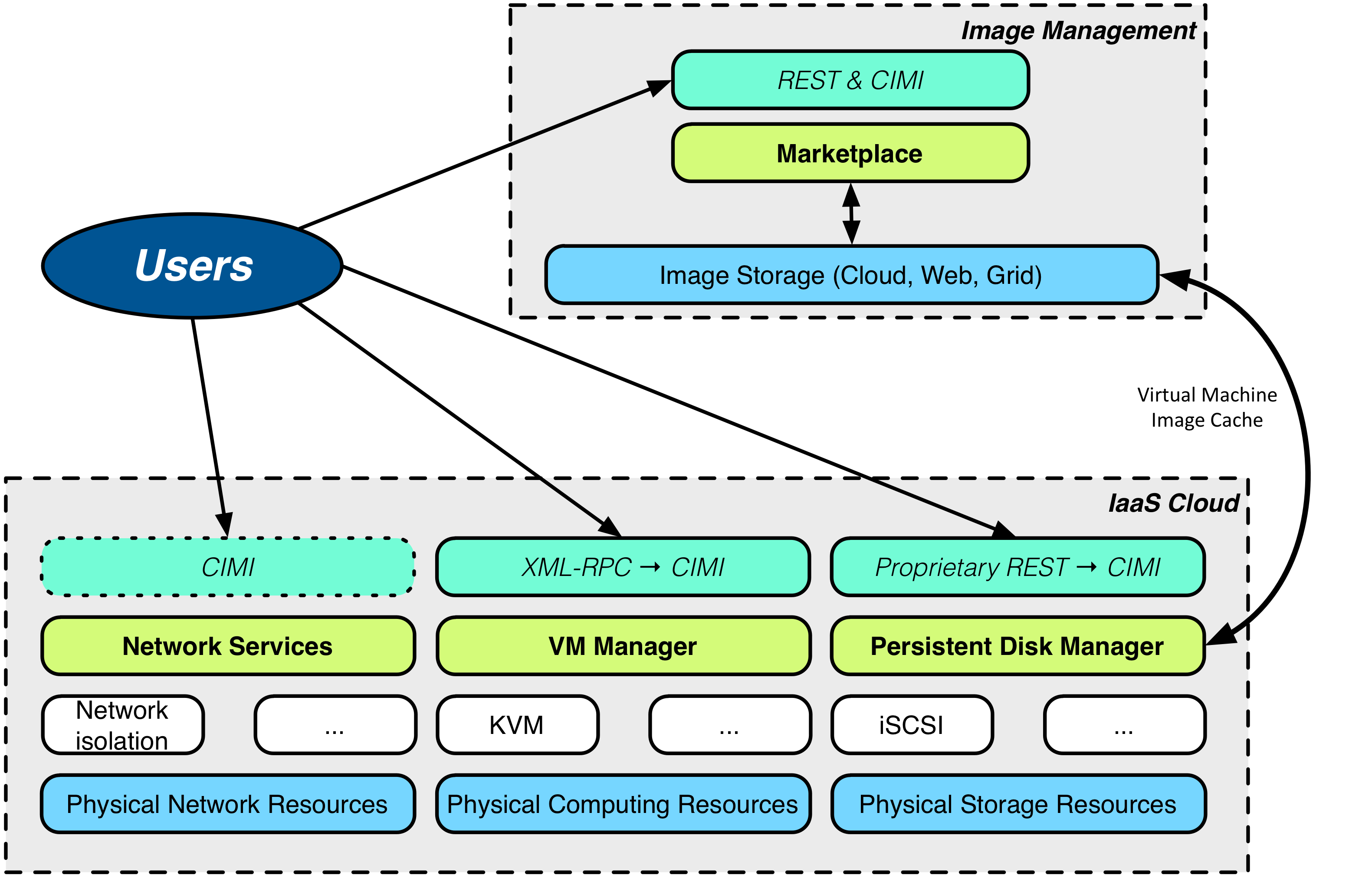 StratusLab
Services
Compute: Virtual machine management
Storage: Volume-based storage service
Network: Simple configuration for public, local, and private VM access
Image mgt.: Complete system for trusted sharing of VM images

Tools
Python CLI and APIs (Libcloud) to facilitate use of cloud
CLI to facilitate the installation and management of cloud services
Flexible, common authentication
Support: documentation, mailing list, etc.
Running Clouds in Production
StratusLab Deployments
Reference Cloud Services
(~)Open infrastructures for using StratusLab and providing feedback
Operated on a first-come, first-serve, best-effort basis
In production 3+ years, with 250+ registered users
Two sites: LAL (Orsay, France) and GRNET (Athens, Greece)
Other deployments…
Academic: France, Ireland, UK, Vietnam, South Africa, …
Commercial: Atos, Helix Nebula, …
Building on top…
SlipStream from SixSq: cloud based systems deployment and testing
Cloud Experience at LAL
Private cloud for laboratory services
Works well, plan to migrate all services including grid worker nodes and experiment-specific servers
Services switched to VMs without users being aware of change
Very different way of working, need to change administrator habits
Have seen some stability issues related to SL6 kernel/virtualization
Public cloud open to university
Very positive reaction to cloud; LAL resources nearly 100% used
Fields: biology, software eng., stats, astrophysics, bioinformatics, …
After initial introduction, users require only low level of support
Other labs offering StratusLab training without our direct involvement
Majority of problems from machine room & hardware, not software.
Conclusions
StratusLab Cloud Distribution
Supported, stable, and production-quality IaaS cloud distribution
Used for reference cloud service for 3+ years
Other academic and commercial deployments
Defined, ambitious roadmap for its continued evolution
Frequent administrator and user tutorials and workshops

StratusLab Collaboration
New collaborators welcome: developers and documenters!
Weekly phone conference between developers
Biannual StratusLab workshops
Questions and Discussion